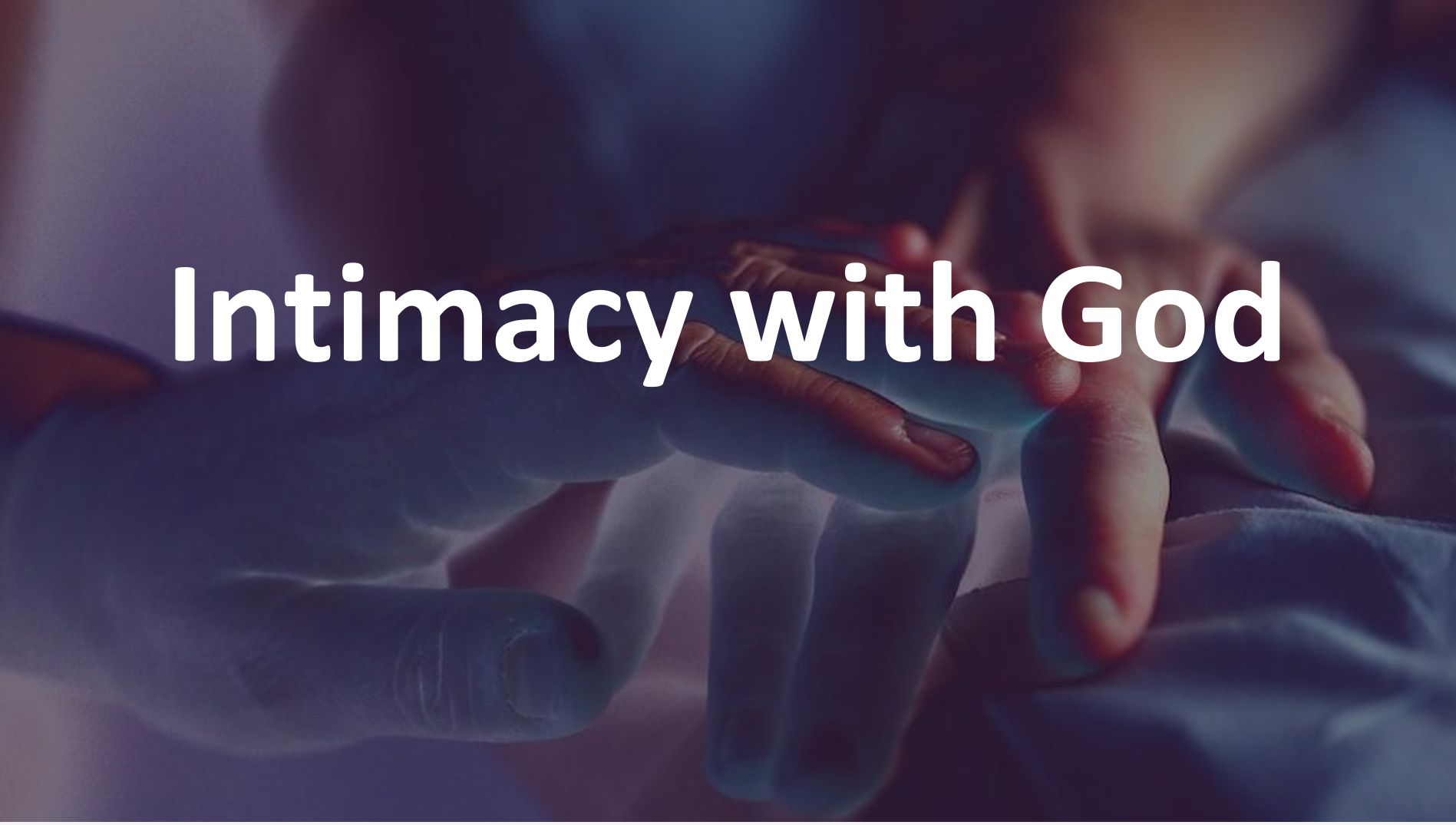 The Intimate Voice of God
January 21st, 2024
Intimacy is Ineffable
An Intimate Relationship is One that is:
Close
 Connected
 Supported
 Open
 Vulnerable
 Where we share our thoughts /emotions /dreams/ hopes
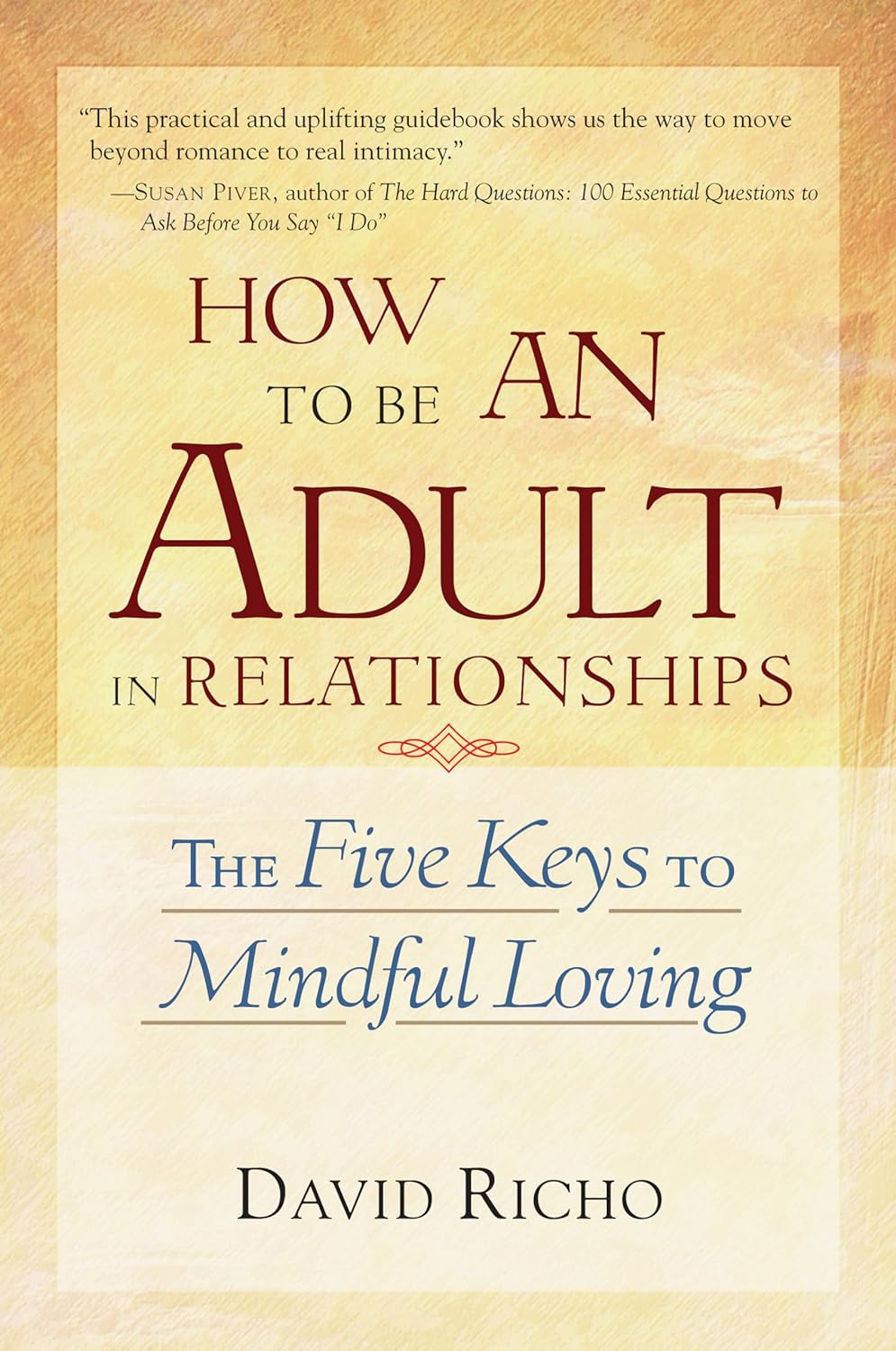 5 A’s for Demonstrating Intimacy

Attention
Acceptance 
Appreciation
Affection
Allowing
The Climate of Intimacy
Someone who wants to know you and be known
Someone who wants to love you and be loved
Someone with whom you feel safe to be who you are
Someone with whom you feel at home
Someone with whom you both can be transparent
Questions for the Week
Do these words describe your relationship with Jesus? 
Do you have an intimate relationship with Jesus?
14 “I am the good shepherd; I know my sheep and my sheep know me— 15 just as the Father knows me and I know the Father—and I lay down my life for the sheep.  John 10:14-15 NIV
“Know” in Ancient Hebrew Alphabet
Door
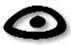 Eye
Western Translation:
The Spirit of the LORD will rest on him – the Spirit of wisdom and of understanding, the Spirit of counsel and of power, the Spirit of knowledge and of the fear of the LORD. (NIV) Isaiah 11:2

Tanakh Translation:
The spirit of the LORD shall alight upon him: a spirit of wisdom and insight, a spirit of counsel and valor, a spirit of devotion and reverence for the LORD. Isaiah 11:2
Greek for Know - Ginosko
“How can this be, since I have not known a man?” (Luke 1:34).

And Matthew records that Joseph  “25 knew her not until she had given birth to a son. ” (Matthew 1:25).
14 “I am the good shepherd; I know my sheep and my sheep know me— 15 just as the Father knows me and I know the Father—and I lay down my life for the sheep.  John 10:14-15 NIV
14 “I am the good shepherd; I know my sheep and my sheep know me— 15 just as the Father knows me and I know the Father—and I lay down my life for the sheep.  John 10:14-15 NIV
Make time
   to take time!
Check out the Sermon Engagement AppEngage more deeply with the Word
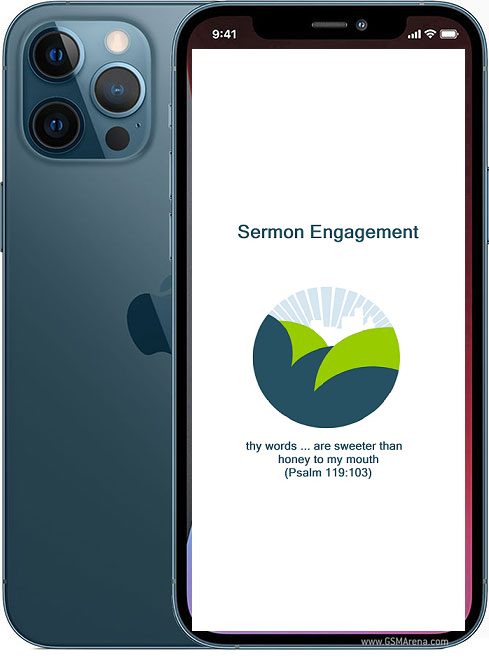 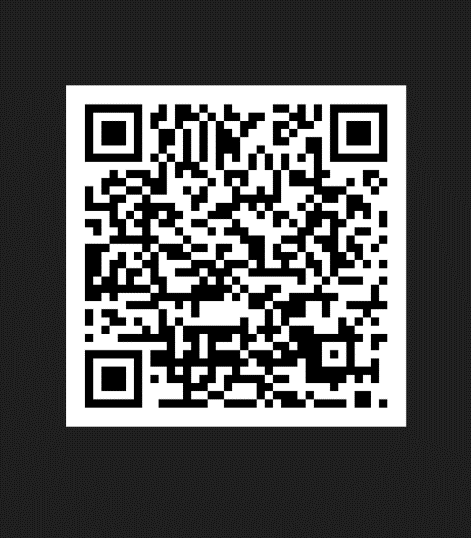